12th Call for new Centers of Excellence
Professor Søren-Peter Olesen, CEO
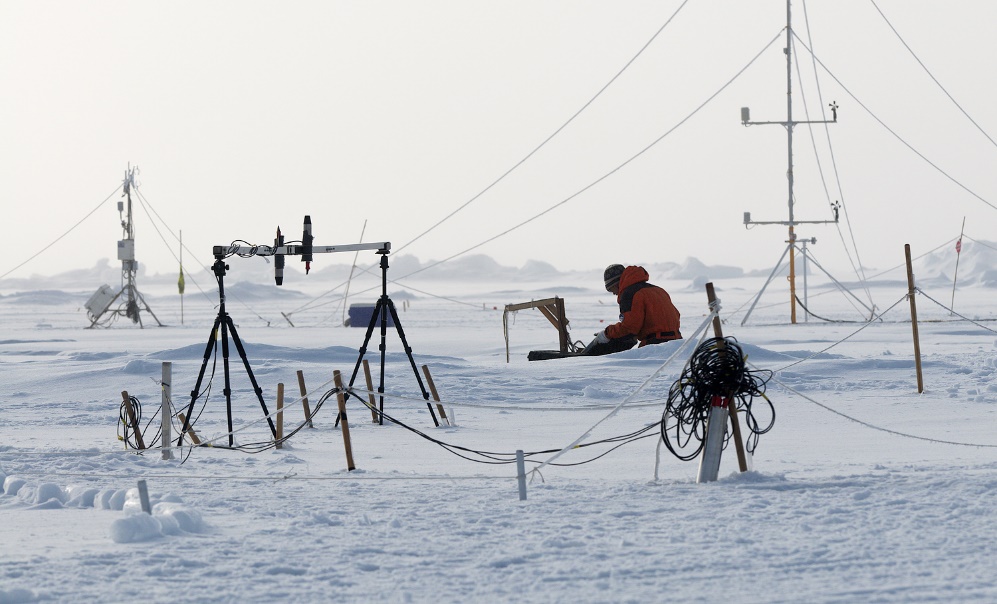 Overview 12th application round
2
[Speaker Notes: Calls for new centers are announced approximately every two and a half years
A two-stage application process. 
In the first stage, prospective center leaders are invited to submit short outline proposals. 
In the second stage, applicants are invited to submit full proposals that are reviewed by three international experts in the field. Prior to the final selection, the board interviews each applicant.]
Life Cycle of a Center of Excellence
Call 
Expression of Interest
Center start			Midterm evaluation	Final evaluation
Continuation at host institution
Full proposal
2nd period
1st period
0      1       2        3         4        5        6         7         8        9       10
Year
Annual follow-up meetings
3
What is a Center of Excellence?
Group of researchers who jointly pursue a set of intriguing, overarching and ambitious research questions
A strong and coherent research environment forming a physical community
Clear center identity
Headed by a researcher with high international standing
Attractive research training sites
Spillover to education/host institution
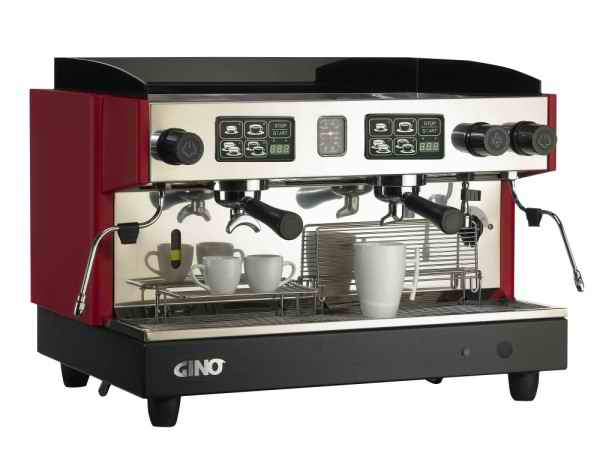 4
No fixed formula
The size of centers varies from 15 to +60 persons
Many centers are interdisciplinary 
The centers are based at Danish research institutions. International institutions can be included
The size of grants: up to 36 or 60 million DKK for a 6-year period (incl. 44 % OH for universities) plus extraordinary expenses
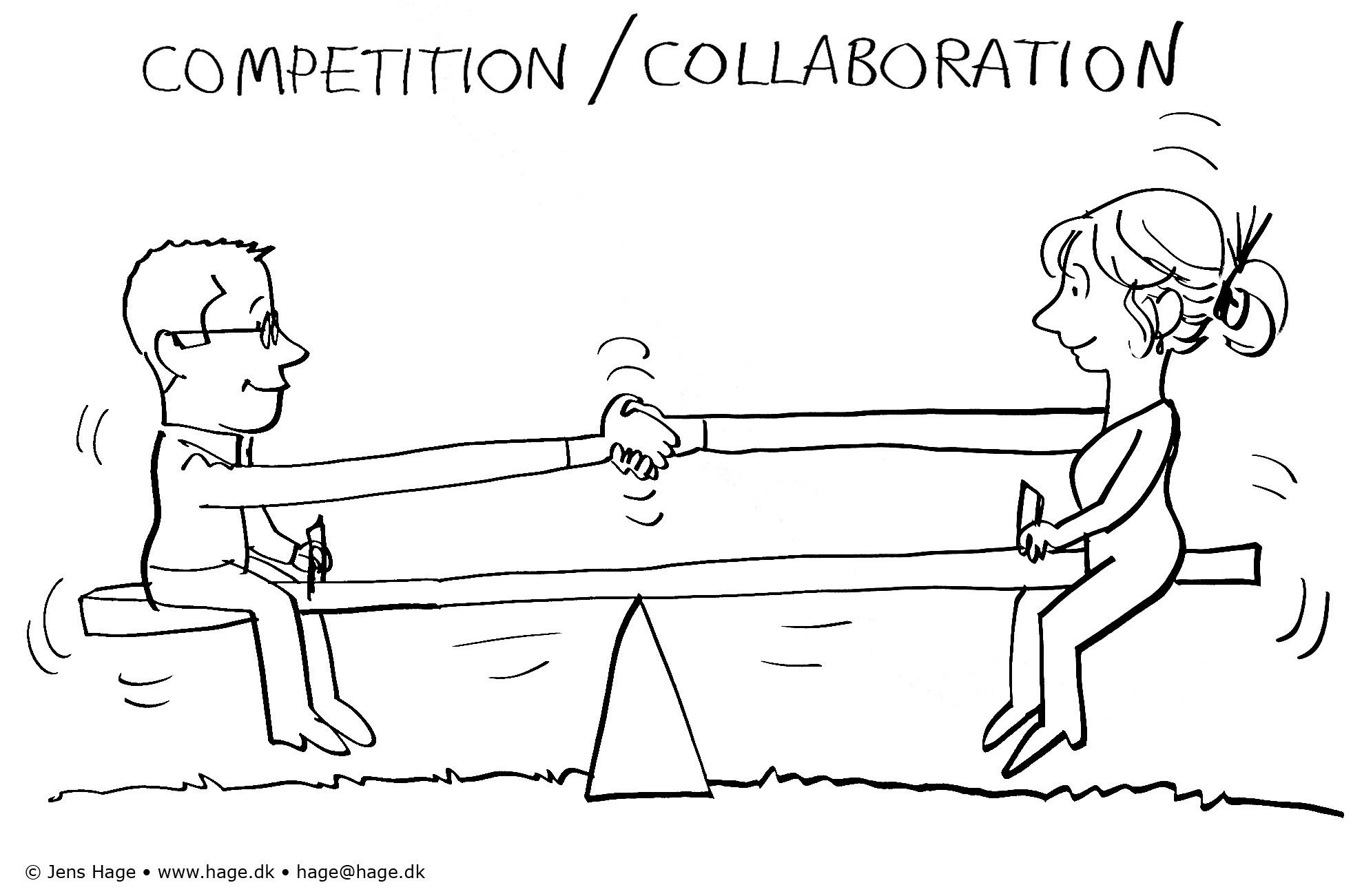 5
122 centers distributed among main scientific fields
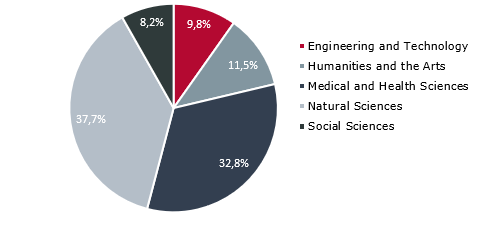 122 centers established since 1993
At present 40 active centers
6
[Speaker Notes: The foundation welcomes proposals from all fields of research. 
Centers can be established within and/or across all research areas: Humanities, Life Sciences, Natural Sciences, Social Sciences and Technical Sciences.
A majority of the centers can be described as interdisciplinary and, therefore, do not readily fit into one category. 
The figure shows how the 122 centers established so far, categorize by main research field.]
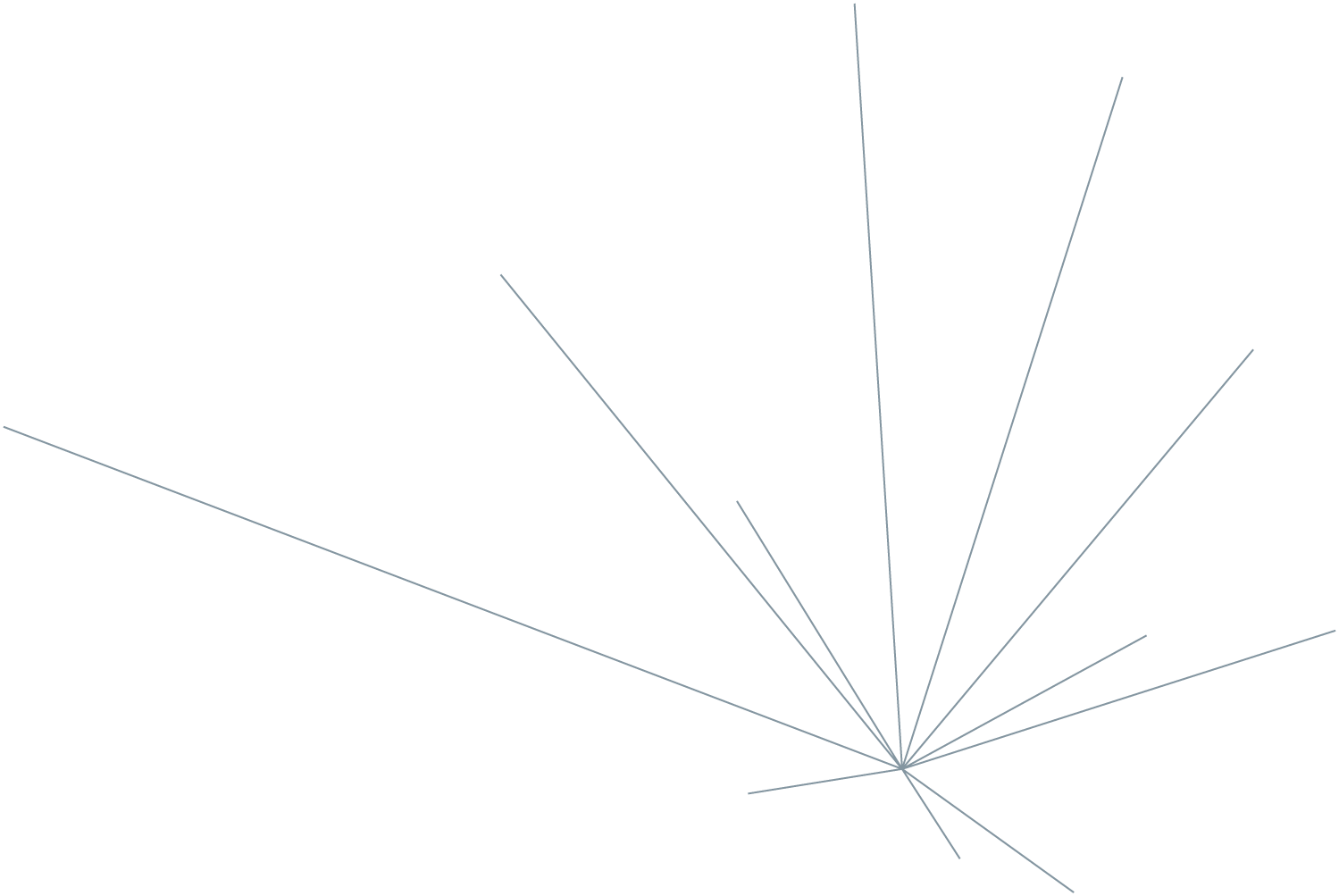 Centers of ExcellencesExamples
7
Centre for Urban Network Evolutions
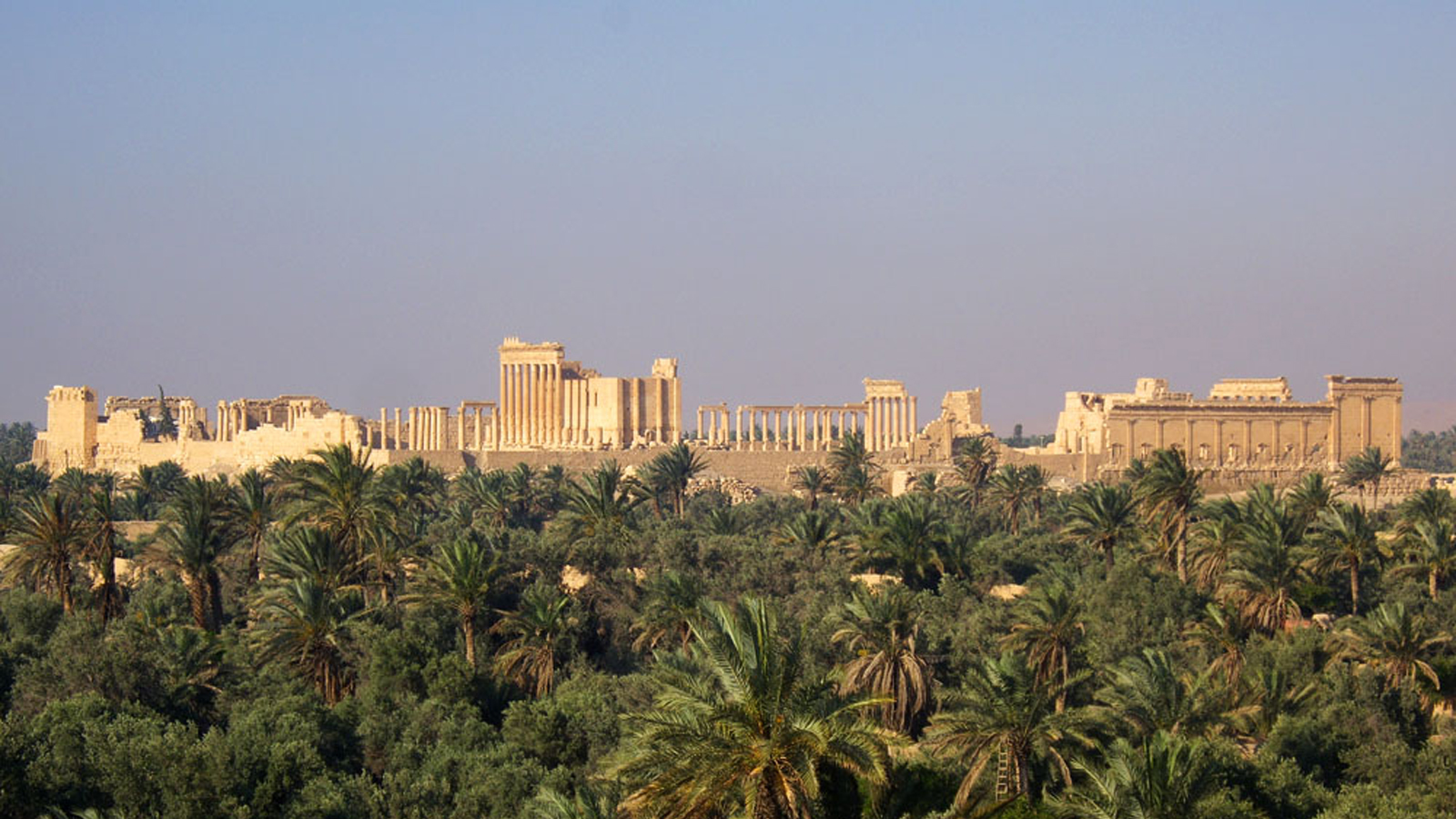 The center explores the archaeology and history of urban societies and their networks from the Ancient Mediterranean to medieval Northern Europe and to the Indian Ocean World

An interdisciplinary research initiative, which integrates contextual cultural studies rooted in the humanities with the natural sciences

Located at Moesgaard Museum and AU
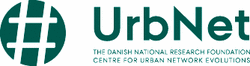 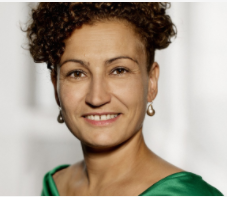 Rubina Raja
8
[Speaker Notes: Centerleder: Professor Rubina Raja
Periode: 2015 – 2025 
Ansøgningsrunde: 8. ansøgningsrunde]
Center for Evolutionary Hologenomics
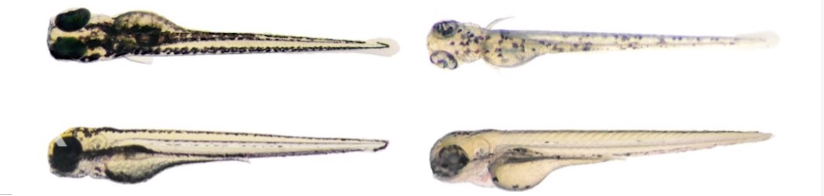 The center investigates how interaction between genes and microbes determine biological evolution

The vision is to re-tel the story of life, evolution and the big transitions such as the cambrian explosion, plant digestion, and domestification of animals

Located at Globe Center, KU
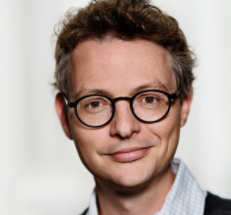 Marcus Thomas Pius Gilbert
9
[Speaker Notes: Center leader: Professor Marcus Thomas Pius Gilbert
Period: Jan. 2020 - Dec. 2025
Application round: 10th Round
Host institution: University of Copenhagen]
Center for Silicon Photonics for Optical Communications
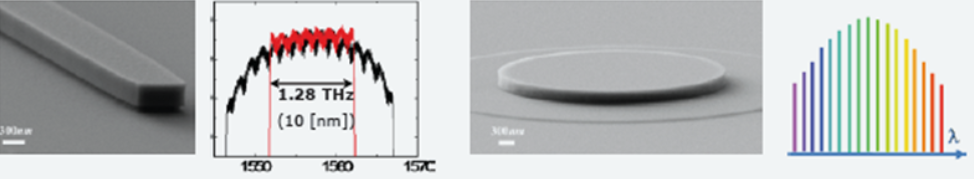 SPOC addresses the optical communication infrastructures of the future

The center aims to find solutions to the major challenges of communication systems - the energy consumption and potential capacity

An interdisciplinary approach, relying on physics, nonlinear optics, photonic communication technologies, information theory and advanced coding

Located at Technical University of Denmark
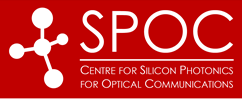 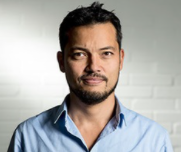 Leif Katsue Oxenløwe
10
[Speaker Notes: Center leader: Professor Leif Katsuo Oxenløwe
Period: 2015 – 2025 
Application round: 8th Round
Host institution: Technical University of Denmark]
Selection and Assessment of New Centers of Excellence
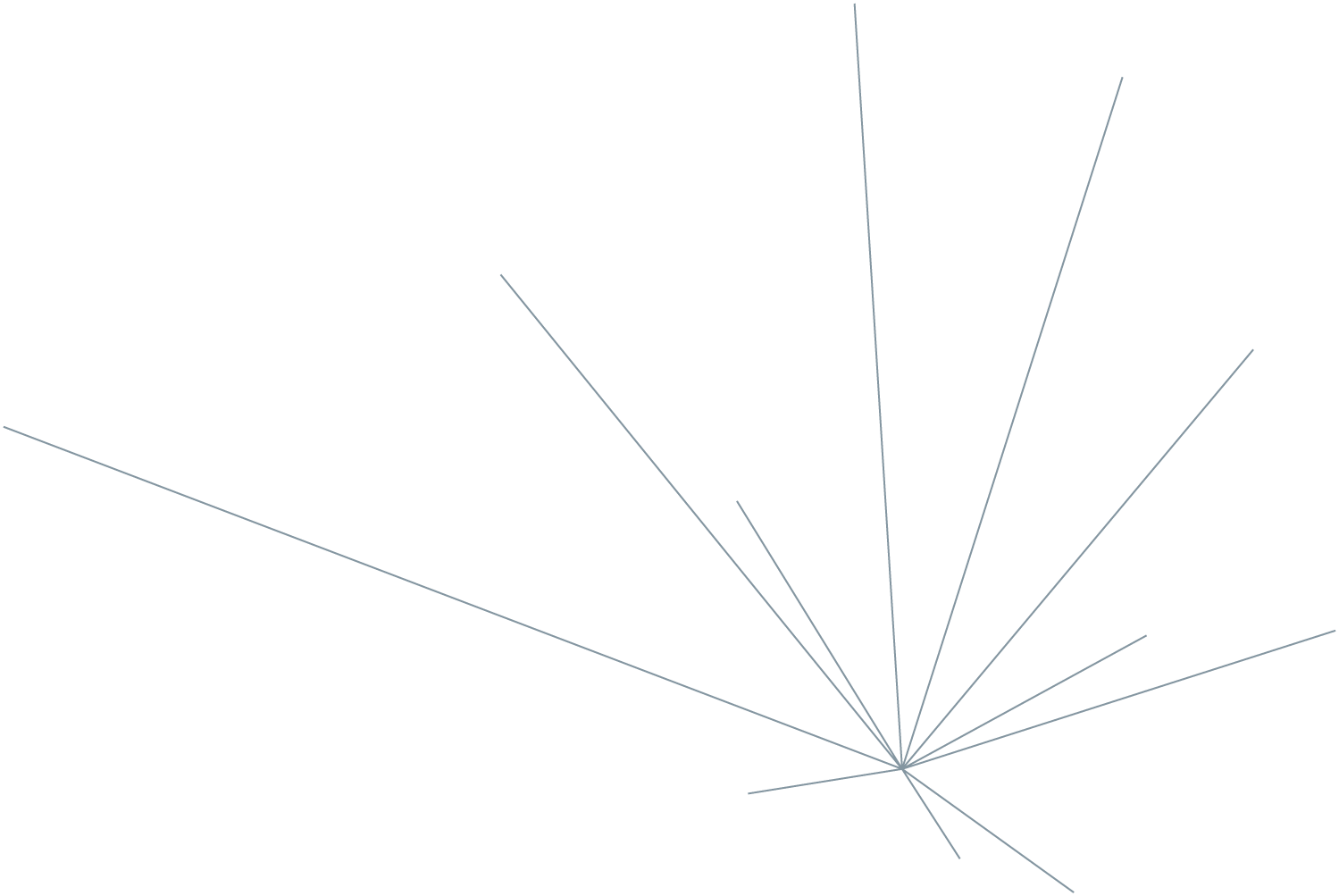 11
Criteria
Excellence remains the overall criteria. The following dimensions are emphasized when assessing the applications:

The idea
The center leader
The team
The structure/organization
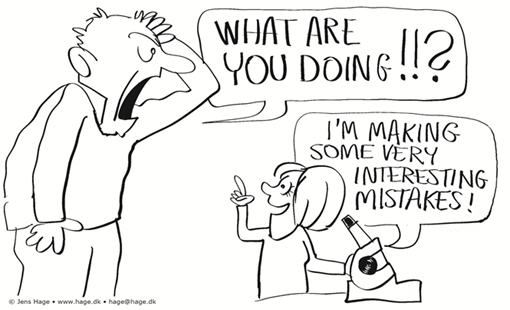 12
[Speaker Notes: Excellence remains the overall criteria. As stated in the Guide for Applicants, the foundation will emphasize the following dimensions when assessing the applications:
The research idea is ambitious and original and has the potential for real scientific breakthroughs in the relevant research field(s).
The proposed center leader has a high standing in the international research community as well as managerial skills.
The center includes high-quality personnel in order to establish a creative and dynamic international research environment that will provide an inspirational training ground for young researchers.
The focus, structure, and size of the proposed center are such that they set the stage for scientific ventures that would not be feasible within conventional funding from other sources.]
The idea
The research
must have high scientific quality
must be ambitious, visionary
must be original and novel
potentially ground-breaking research within all fields

DNRF wants to support 
bottom-up driven ‘dream projects’
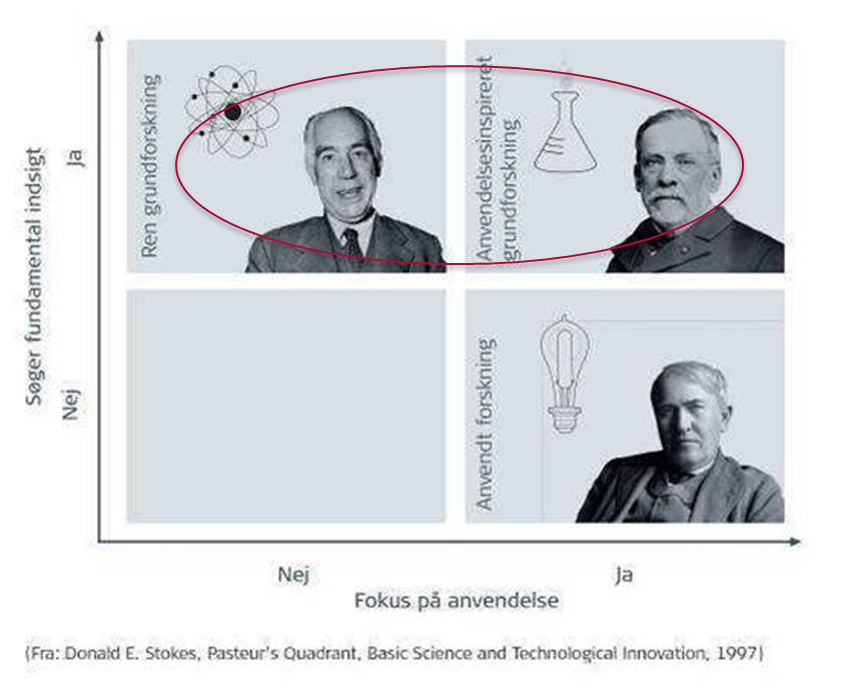 13
The center leader
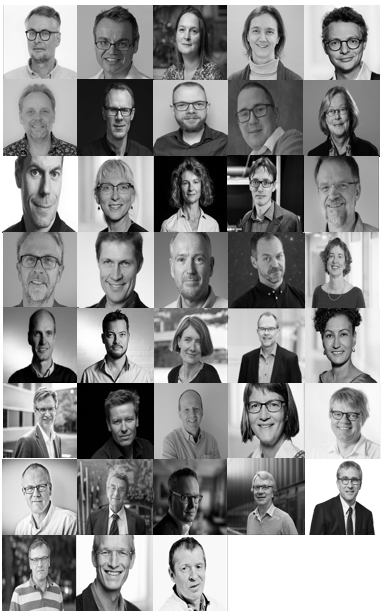 An excellent and outstanding scientist with high international standing

A visionary leader capable of fostering a creative and dynamic research environment

Someone who can build the right team and inspire others to deliver their best performance

	Leadership is essential !
14
[Speaker Notes: First and foremost an excellent and outstanding researcher with high international standing

A research leader that can create a dynamic risk-taking research groups
A research leader that can create team spirit and common ambitions
A mentor, motivator and catalyst for the next generation 

But also 
	Personnel manager with flair
	for administrative and
	organizational conditions

Last BUT not least
He/she has flexible means
Administrative help close at hand]
Co-applicants
Co-applicants are to be considered senior/key personnel:

Must contribute substantially to the science 

Play an active and critical role in the success of the proposed endeavor

Devote a specified percentage of her/his time to the center throughout the funding period
15
A fruitful environment for training of young scientists
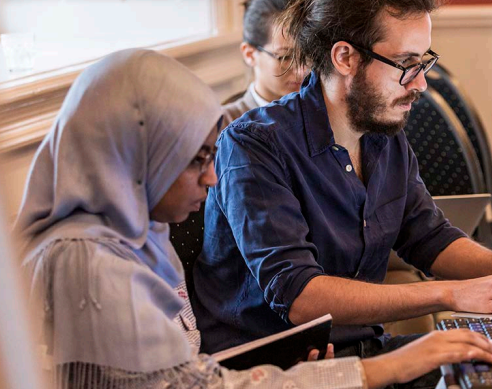 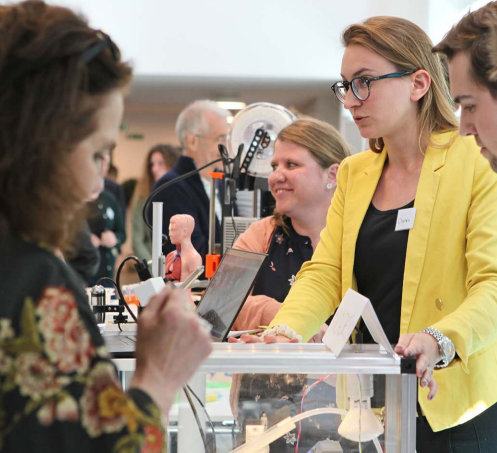 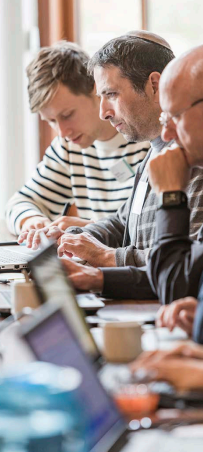 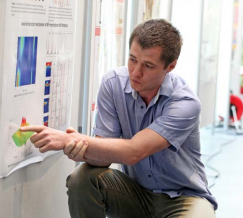 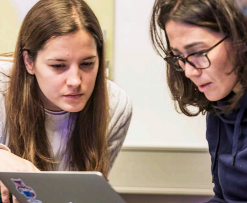 16
maj 2023
Host institution
Centers should demonstrate a clear center identity in harmony with the host institution

The foundation expects research and new results from the center to spill over to the host environment 
educational activities 
interactions with other research groups

Commitment from the host institution in terms of
salaries for tenured staff, equipment, in kind and financial commitment 
office and laboratory space
17
Outline proposals - 5 pages only
An argument (1,500 characters)
How will the proposed endeavor redefine the research field?
Which new insights and results may it produce? 
Why this proposed team?

A short description (1,500 characters)
To be used to identify peer reviewers

Presentation of the research idea compared with “state of the art” and a strategy for how to reach the goals (10,000 characters)
Organization
Competences/capacities incl. roles of co-applicants 
Methodologies and approaches 
How to establish a creative and dynamic research environment
18
[Speaker Notes: Consider to address gender issues]
Full proposals – 15 pages – peer review
The outline proposal is developed into full proposal – 15 pages

In-depth peer review

3 written peer reviews are collected. 

The peers are chosen based on recommendations from external or internal sources.

The applicant is heard on the list of proposed reviewers’ professional complementarity and again on the reviews.
19
[Speaker Notes: The external reviewers
The DNRF will send full proposals for external review to three international experts within the relevant research area(s), two of whom are leading experts and one of whom is a generalist within the broader field. 
Each applicant may submit the names of three high-level experts, one of whom will be chosen by the foundation to serve on the panel of reviewers who will assess the proposal. The foundation will choose the other two reviewers based on recommendations from external and/or internal sources.]
Peer review - basic principles
Fairness
’Equal treatment’ of all proposals
No overlap in peer reviewers

Quality 
True peers
Well argued reviews (not reduced to numbers, ranking/grading)

Transparency
‘Double open’
Extensive consultation procedure
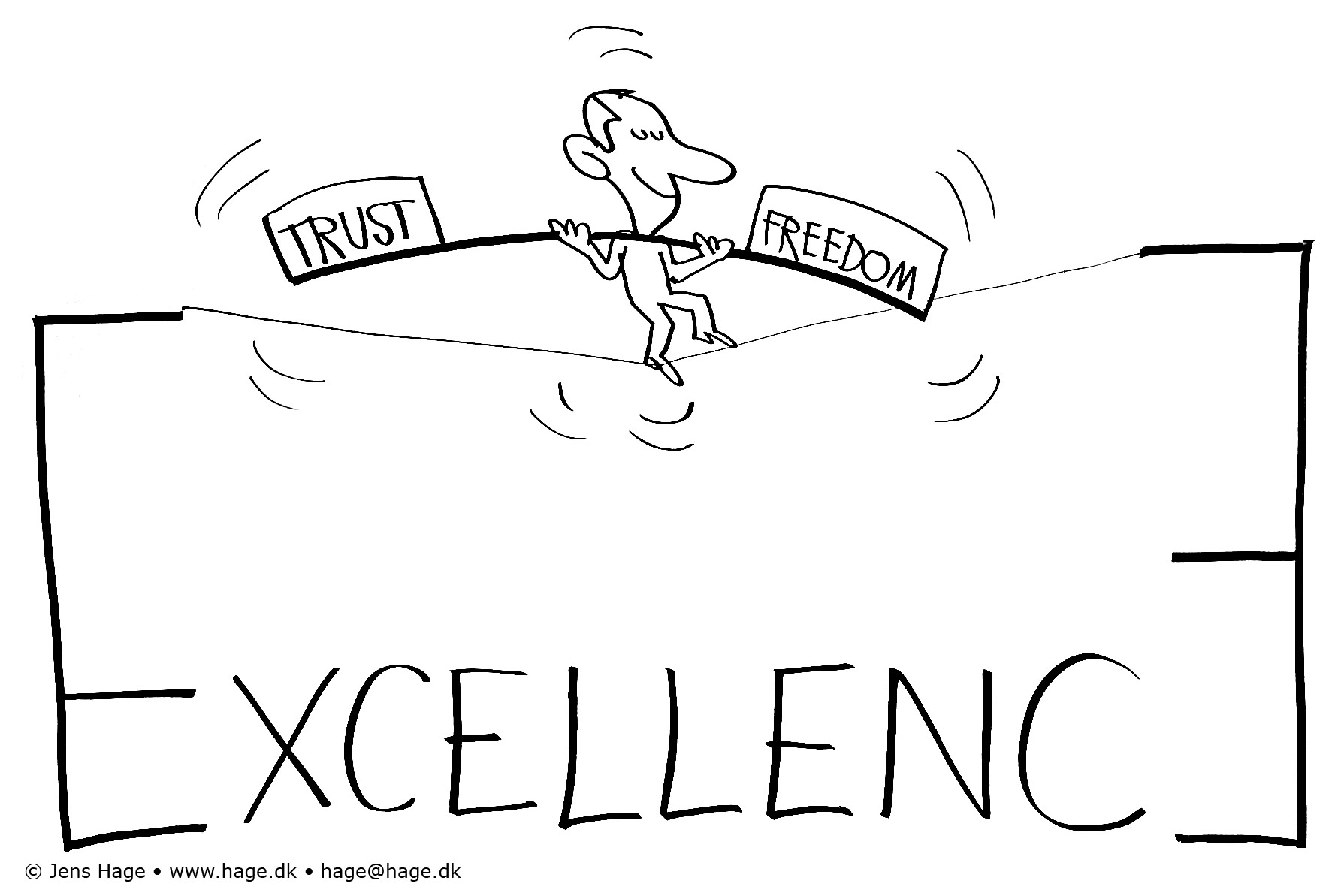 30
Interview with applicants
25 minutes
Center leader gives a presentation (~10 min)
Discussion with the board – 
…
21
Contract negotiation - inauguration
The DNRF and the center leader negotiate with the host institution.
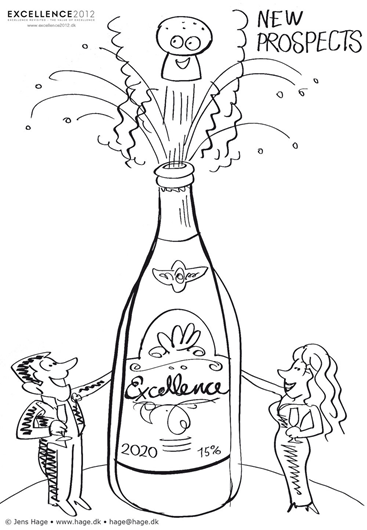 New centers may be operating starting in the spring of 2025
22
Tips
The DNRF board is your target group at first

Explain how the project will redefine science and why exactly your outline proposal/application should get funded

Be ambitious, daring and original

Be concrete – envision daily life in the center

Ask advice from present and former center leaders

Do not hesitate to contact the DNRF secretariat for advice
23
An board of international scientists
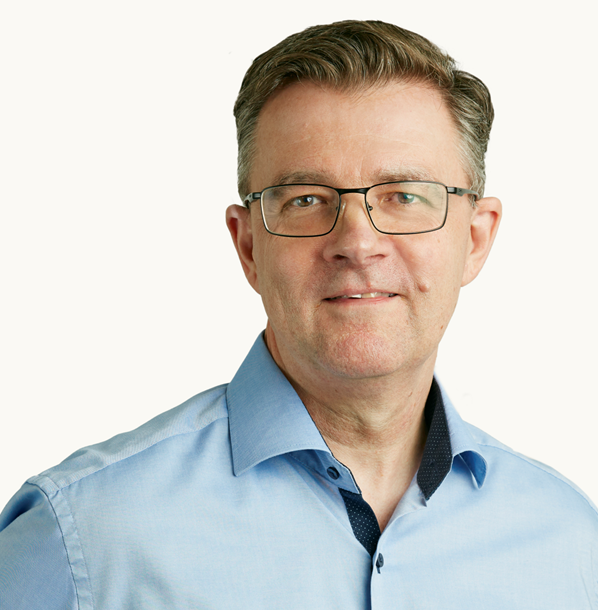 Vice Chair
Christian S. Jensen
Denmark
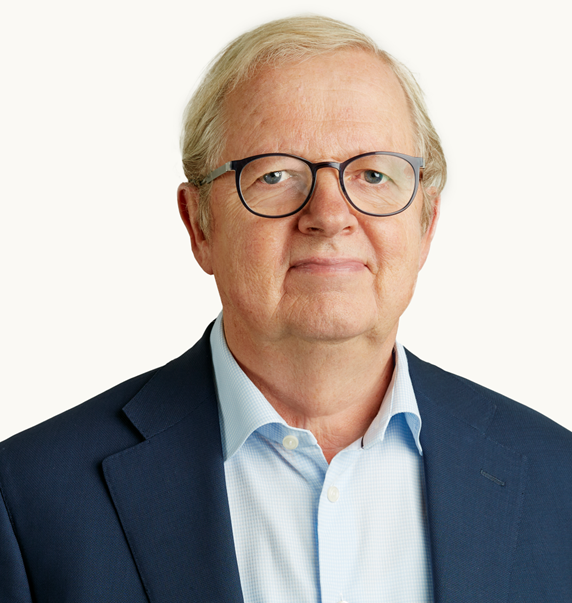 Chair
Jens Kehlet Nørskov 
Denmark
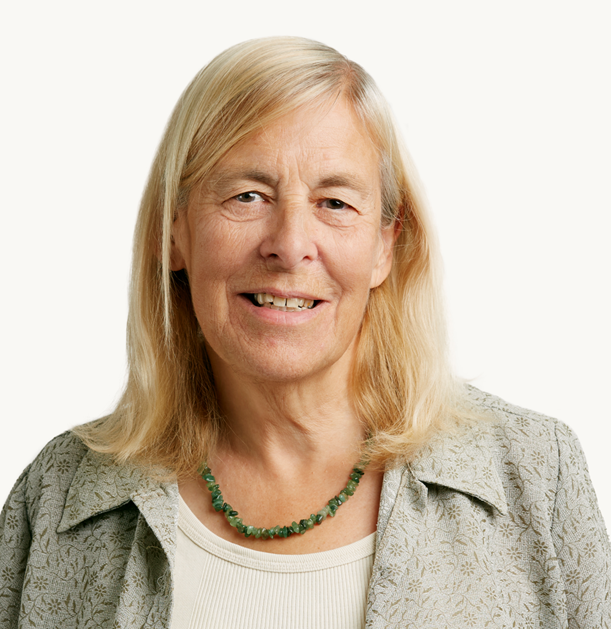 Minik Thorleif Rosing
Denmark
Janet Thornton
United Kingdom
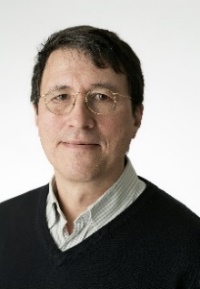 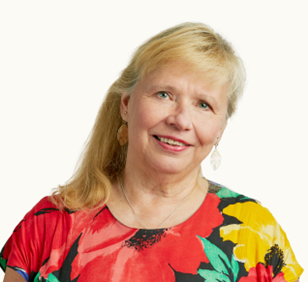 Morten Overgaard Ravn
United Kingdom
Sirpa Jalkanen
Finland
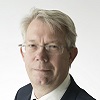 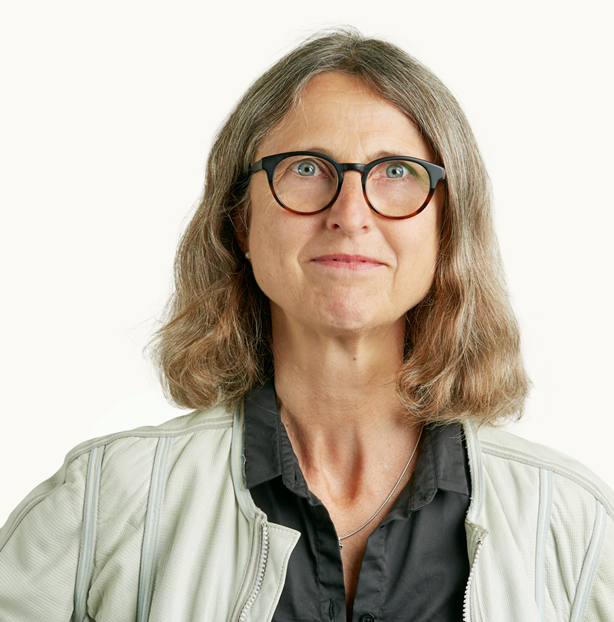 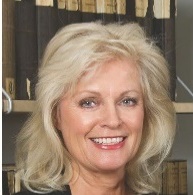 Vigdis Broch-Due
Norway
Tine Brink Henriksen
Denmark
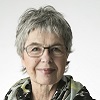 Anne Scott Sørensen
Denmark
Contact Information
Please contact the DNRF secretariat if you have any questions about the application process. 

Questions may be directed to:  
CEO Søren-Peter Olesen, e-mail: spo@dg.dk, tel.:3318 1950
Senior Adviser Johanne Juhl Ryø, e-mail: jj@dg.dk, tel.:3318 1951
Senior Adviser Mette Müller, e-mail: mm@dg.dk, tel.:3318 1957
25
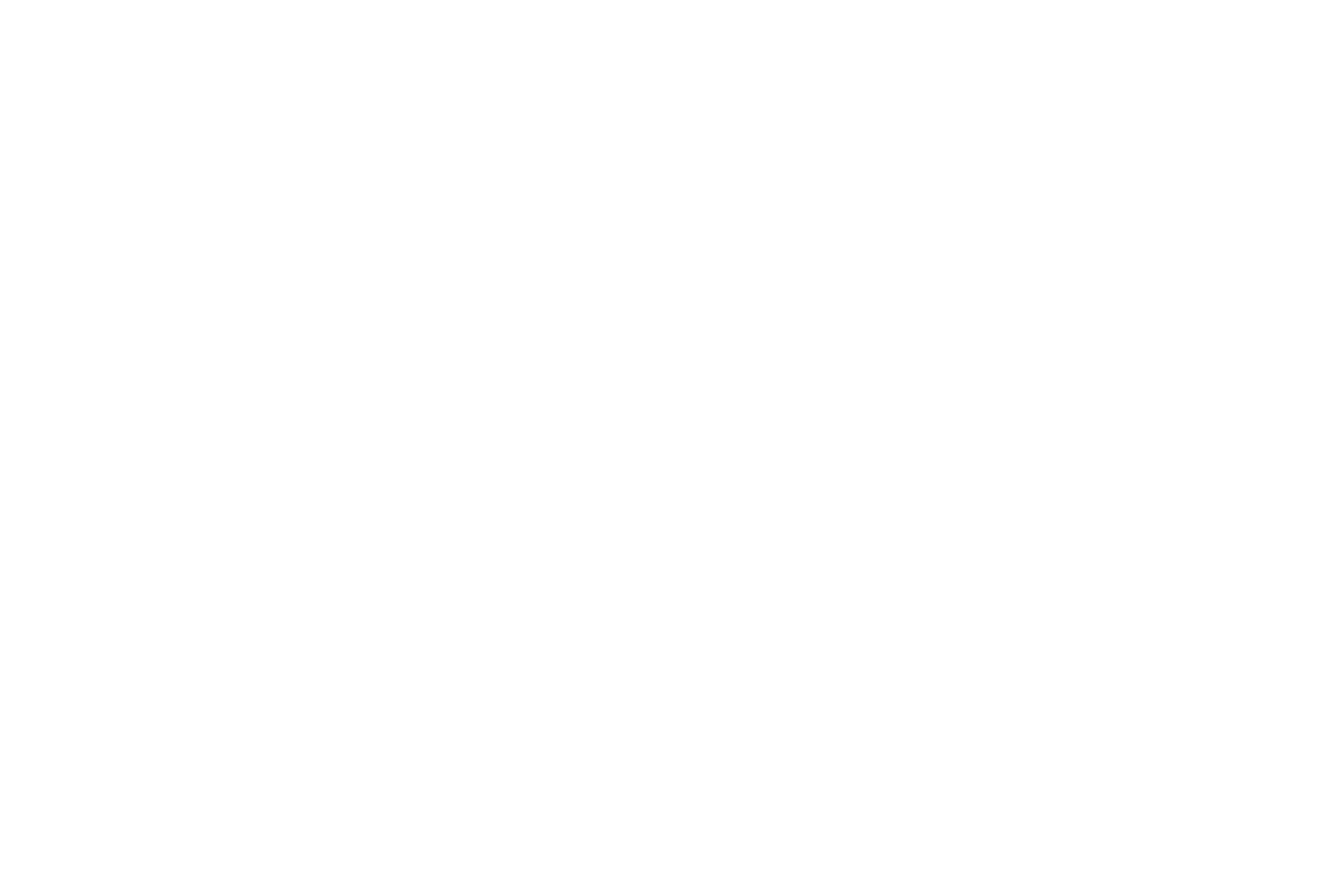